Introduktion til TAK-værktøjet
TANKER
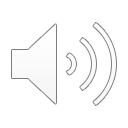 Afdækning og håndtering af psykologiske og sociale problemstillinger
Adfærd 
Kernespørgsmål:
Hvordan er dit aktivitetsniveau – gør du mere eller mindre end du plejer?
Hvordan påvirkes din arbejdsevne af dine smerter?
Tanker 
Kernespørgsmål:
Hvad tror du årsagen er til din tilstand?
Når dine smerter forværres, hvad tænker du så, der sker i din ryg?
Kontekst
Kernespørgsmål
Hvordan reagerer din familie, venner og dit arbejde på din situation/tilstand?
Oplever du andre former for belastning/stress i dit liv?
Har bekymringerne medført en uhensigtsmæssig adfærd i form af nedsat aktivitets- og deltagelsesniveau?
Er patienten præget af bekymringer i form af katastrofetanker; angst/frygt; dårligt humør?
Oplever patienten manglende støtte fra omgivelserne eller er patienten påvirket af stress faktorer fra omgivelserne?
Nej
Ja
Ja
Nej
Nej
Ja
1) Stil uddybende spørgsmål: 
hvad går bekymringerne ud på?
Patienten oplever  hensigtsmæssig støtte fra sine omgivelser
1) Inddrag patienten i ny strategi
1) Stil uddybende spørgsmål, hvad går stress faktorerne/
reaktionerne fra omgivelserne ud på?
Patienten har hensigtsmæssige tanker om tilstanden og fremtiden.
Patienten har opretholdt en hensigtsmæssig adfærd
2) Afprøv bevægelser som patienten er bekymret for 
(i konsultationen)
2) Spejl patientens tanker
2) Inddrag patienten i ny strategi med omgivelserne
3) Lav en konkret strategi for hvordan adfærden genvindes (mellem konsultationerne)
3) Vend spejlet: Tilbyd en tryghedsskabende dialog
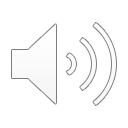 3) Lav en konkret strategi og afdæk mulighed for støtte.
Afdækning af psykologiske og sociale problemstillinger
Tanker 
(Bekymringer i form af katastrofetanker; angst/frygt; dårligt humør)
 
Kernespørgsmål:
Når man har smerte, har man ofte selv en ide om, hvad smerten skyldes. Selvom du ikke er læge/ fysioterapeut / kiropraktor, har du så selv en ide om, hvad der er årsagen til dine rygsmerter/tilstand?

Supplerende spørgsmål:
Når dine smerter forværres, hvad tænker du så, der sker i din ryg? Bekymrer det dig?
Hvad ved du om dine rygsmerter? 
Hvad er dine tanker om fremtiden i forhold til dine rygsmerter?
Hvad forventer du vil hjælpe dig?
Jeg kan høre, at rygsmerterne påvirker dit liv på mange måder - hvor meget påvirker det dit humør?
Kontekst
(Kontekst i form af manglende støtte fra omgivelserne eller ydre omstændigheder)

Kernespørgsmål
Hvordan reagerer din familie, venner og dit arbejde på din situation/tilstand?

Supplerende spørgsmål:
Hvordan reagerer dine omgivelser på dine rygsmerter?
Hvordan reagerer din arbejdsgiver og kollegaer på dine rygsmerter? 
Ved sygemeldte: Tror du, at du vil vende tilbage til arbejdet? Hvornår? Hvad skal der til?
Sætter dine smerter dig i økonomiske vanskeligheder?
Kører der nogen forsikringssager i forbindelse med din tilstand?
Er du i et forløb på Jobcenteret? Hvad er din oplevelse af forløbet?
Oplever du andre former for belastning/stress i dit liv?
Adfærd 
(Adfærd i form af nedsat aktivitets- og deltagelsesniveau)

Kernespørgsmål:
Når man har smerte ændrer man nogen gange sit aktivitetsniveau og sit sociale liv – er dit som det plejer eller gør du mere eller mindre?

Supplerende spørgsmål:
Hvilke aktiviteter har værdi for dig i dit liv - hvilke er smertefulde eller undgår du helt?
Er du sammen med dine venner/familie/sociale netværk i samme omfang som du plejer?
Hvordan påvirkes din arbejdsevne af dine smerter?
Har du tidligere været sygemeldt fra arbejde grundet rygsmerter?
Hvad gør du for at klare rygsmerterne? 
Hvordan sover du om natten?
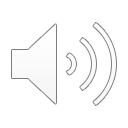 TANKER
Er patienten præget af bekymringer?
1) Stil uddybende spørgsmål: 
hvad går bekymringen ud på?
3) Vend spejlet: tilbyd en tryghedsskabende dialog
2) Spejl patientens tanker
JA
Hvad gør jeg som kliniker =>
At få uddybet bekymringerne giver dig viden om, hvilke forestillinger, patienten har om sin rygtilstand og fremtid. Denne viden kan hjælpe dig med at forstå patientens adfærd. 

Uddybende spørgsmål:
 Når du siger, du er bekymret for.. / undgår at.. hvad er du bekymret for vil ske?
 Prøv at beskrive den sidste episode, hvor du oplevede at være bekymret / tag mig med tilbage til i mandags, hvor du blev bekymret over.. hvad gjorde det ved dig?
Hvad er du mest bekymret for / hvad går dig mest på?

Eksempel: 
Din patient fortæller, at han er bekymret for ”om han nogensinde kommer til at arbejde igen”. Ved at spørge ind til denne bekymring: ”hvad er du bekymret for ved at genoptage dit arbejde?” får du viden om at arbejdet kræver en del løft, hvilket patienten forestiller sig vil forværre smerterne og tilstanden, da han har fået at vide at hans ryg er slidt.
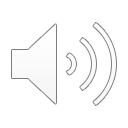 1) Stil uddybende spørgsmål: 
hvad går bekymringen ud på?
JA
Hvad gør jeg som kliniker =>
TANKER
Er patienten præget af bekymringer?
3) Vend spejlet: tilbyd en tryghedsskabende dialog
2) Spejl patientens tanker
Ved at spejle patientens tanker sættes de i en refleksiv proces, hvor de gøres opmærksom på deres uhensigtsmæssige tanker.

Spejl patientens tanker ved at:
 Gentage / opsummer patientens tanker: Hvis jeg skal samle op, så hører jeg, at du er bekymret for.. fordi.. Er det rigtig forstået?
 Hvis jeg forstår det korrekt, er du stoppet med… fordi… 
 Hvor meget har det hjulpet dig at undgå at…? 
 Ønsker du at kunne… igen? 
 Du har fortalt mig at dit langsigtet mål er... men at du er bekymret for... hvordan tænker du at opnå dit mål? 

Eksempel: Jeg hører, at du er stoppet med at sidde ned, fordi du er bekymret for, at der er noget i din ryg, der går i stykker, når du sidder. Hvor længe har du undgået at sidde?...Hvor meget har det hjulpet dig at undgå at sidde? Din målsætning er at komme tilbage til dit arbejde som lægesekretær, hvor jeg tænker det indimellem er nødvendigt at kunne sidde ned. Har du selv nogle tanker om, hvordan du kommer til at kunne sidde ned igen?
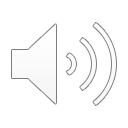 JA
Hvad gør jeg som kliniker =>
TANKER
Er patienten præget af bekymringer?
1) Stil uddybende spørgsmål: 
hvad går bekymringen ud på?
3) Vend spejlet: Tilbyd en tryghedsskabende dialog
2) Spejl patientens tanker
Når du tilbyder en tryghedsskabende dialog, kan du forestille dig, at du vender spejlet, således at patienten ser sin tilstand fra en ny vinkel. Du vejleder herved patienten i at have en mere hensigtsmæssig tænkning. 

Tryghedsskabende dialog:
 Lytte, vise empati og anerkendelse 
 Del din viden om rygsmerter og inddrag patientens tanker:
Vil du høre, hvad jeg tænker om din tilstand?
 Må jeg dele noget af det, jeg ved om rygsmerter med dig? 
Jeg ved, at vores tanker om tilstanden har stor indflydelse på, hvordan vi oplever smerterne. Et eksempel er, at vi alle kan mærke kløe i hårbunden, når nogen nævner lus. Sådan er det også med smerter. Oplever du at dine rygsmerter bliver påvirket af dine tanker og bekymringer? 
Forskningen viser at smerter i ryggen sjældent et tegn på, at noget i din ryg er i stykker. Smerterne er oftere et tegn på, at din muskulatur spænder op fordi du beskytter din ryg og derfor ikke bevæger dig frit.
Det er vigtigt, at den tryghedsskabende dialog ikke negligerer patientens oplevelser eller bliver præget af positiv tænkning. 
Dialogen skal i stedet forsøge at afdramatisere patientens tanker om tilstanden, og skabe forståelse og tryghed.
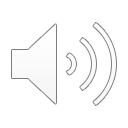